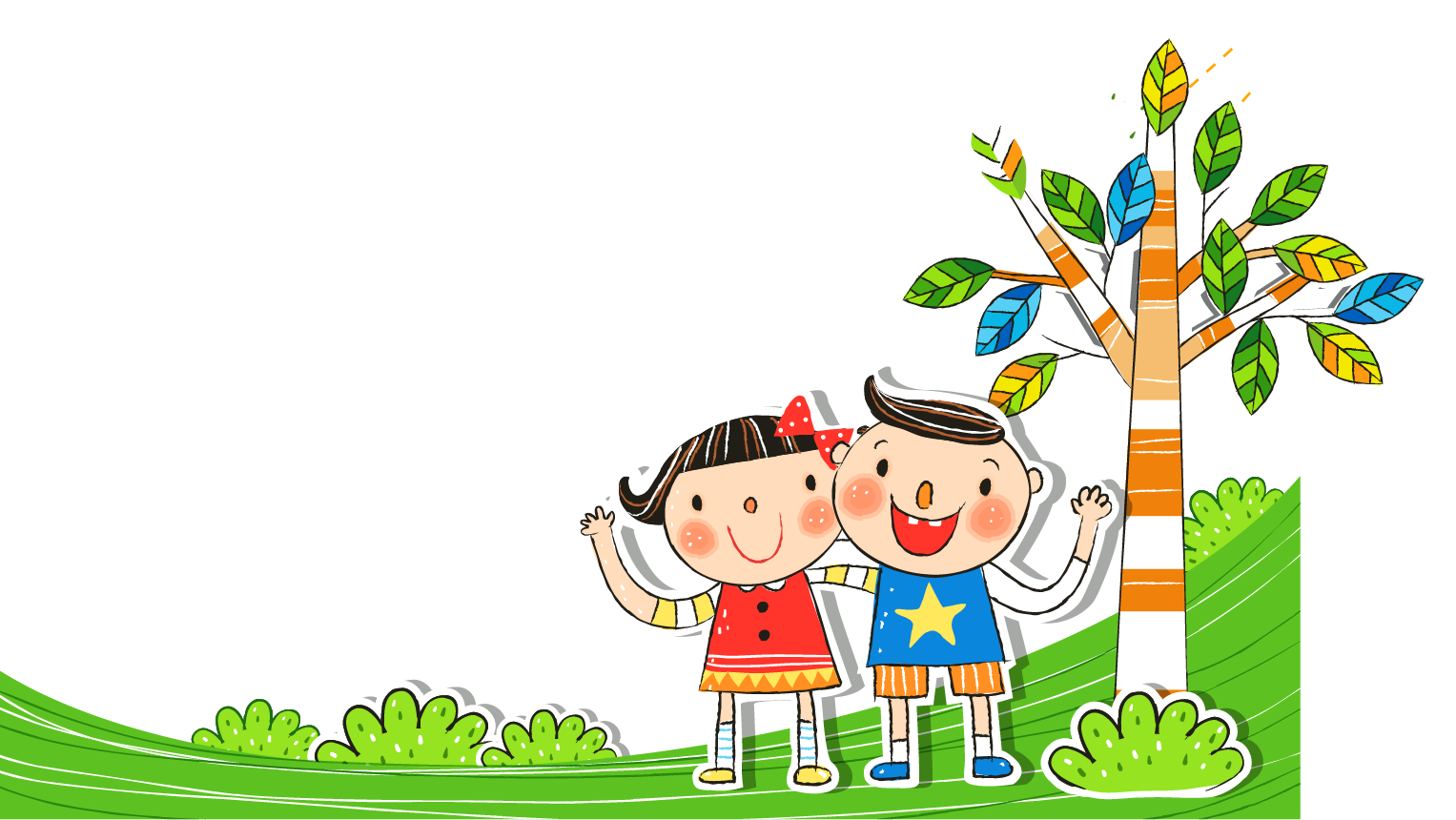 Xin chào các em!
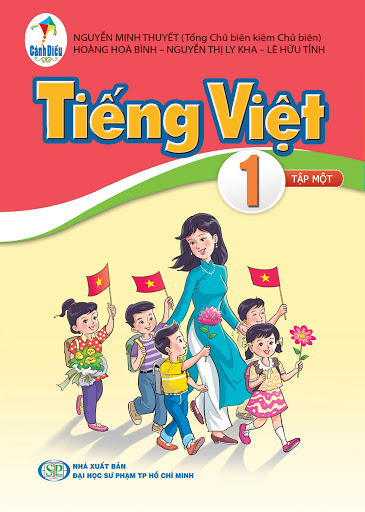 KiÓm tra bµi cò
1.GV đưa từ - HS đọc cá nhân. Cả lớp nhận xét.
lực sĩ
cá mực
thức đêm
củ gừng
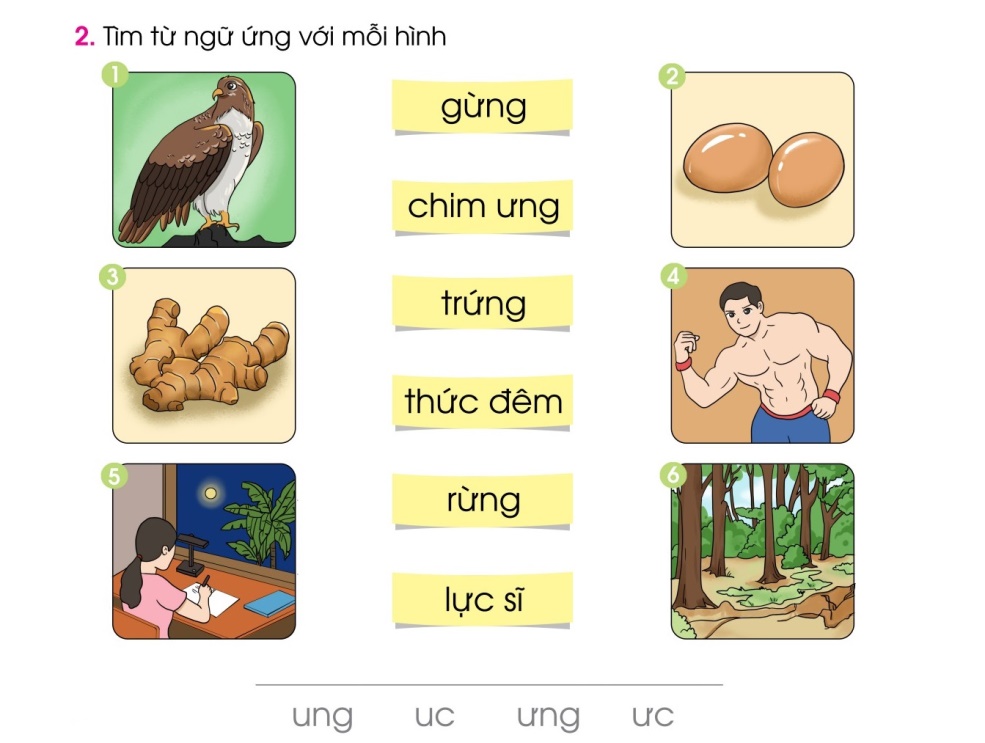 uông - uôc
Bài 90:
uông
uôc
1. Lµm quen
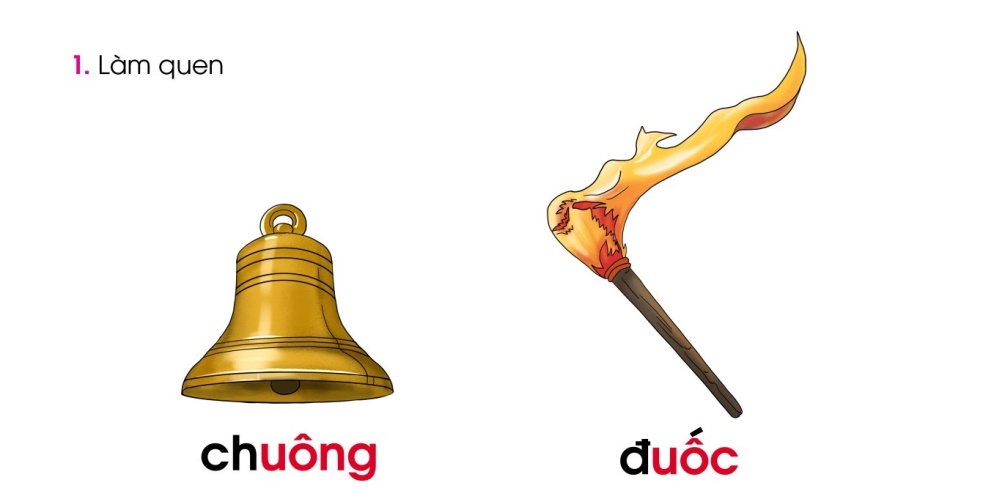 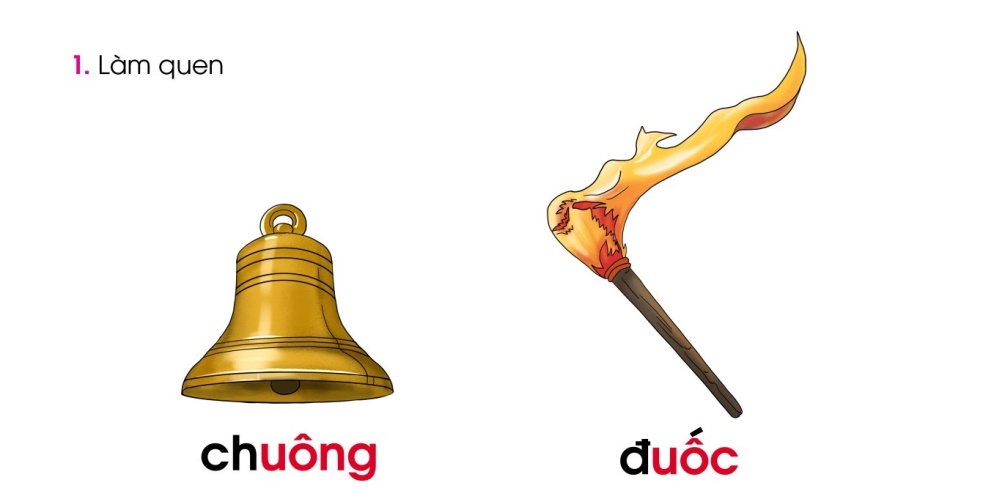 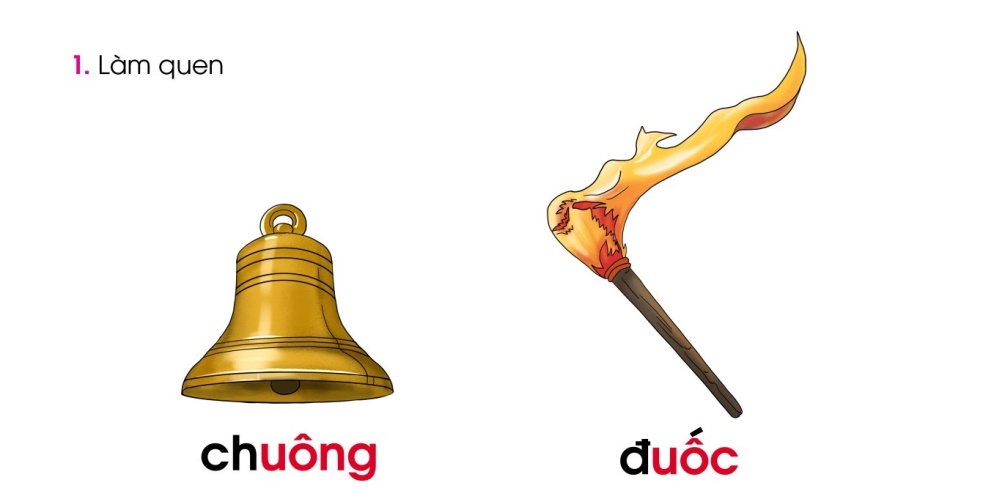 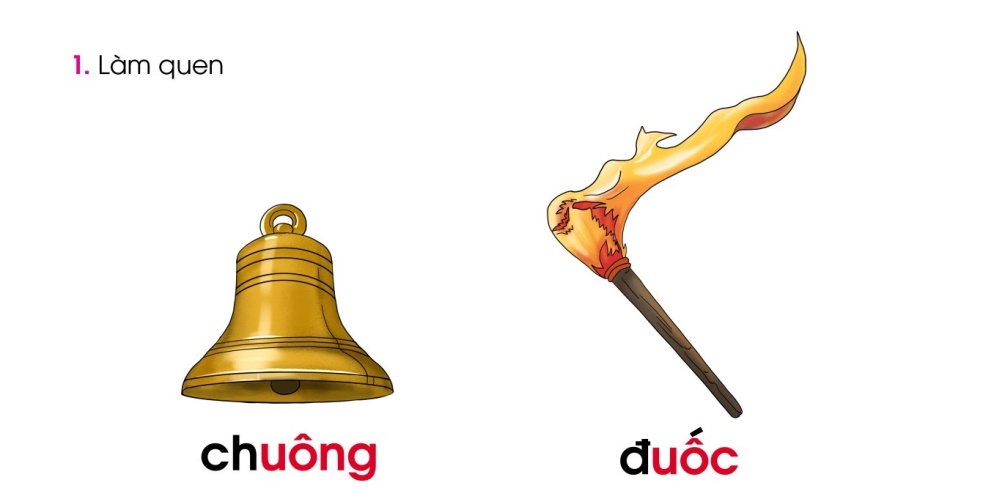 đuốc
chuông
ch
đ
uông
uốc
bÔ
bª
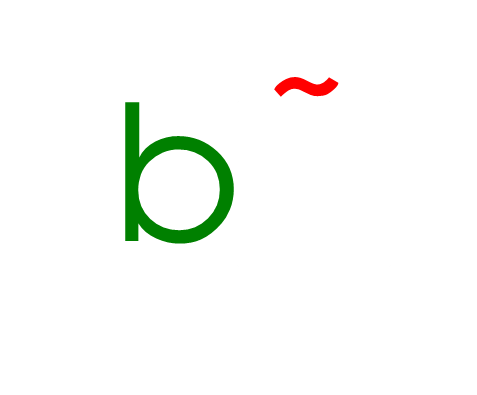 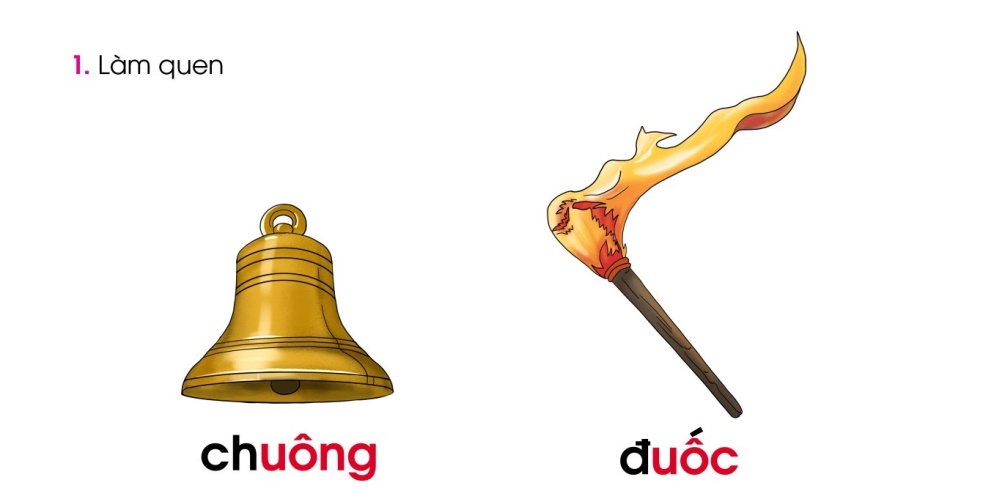 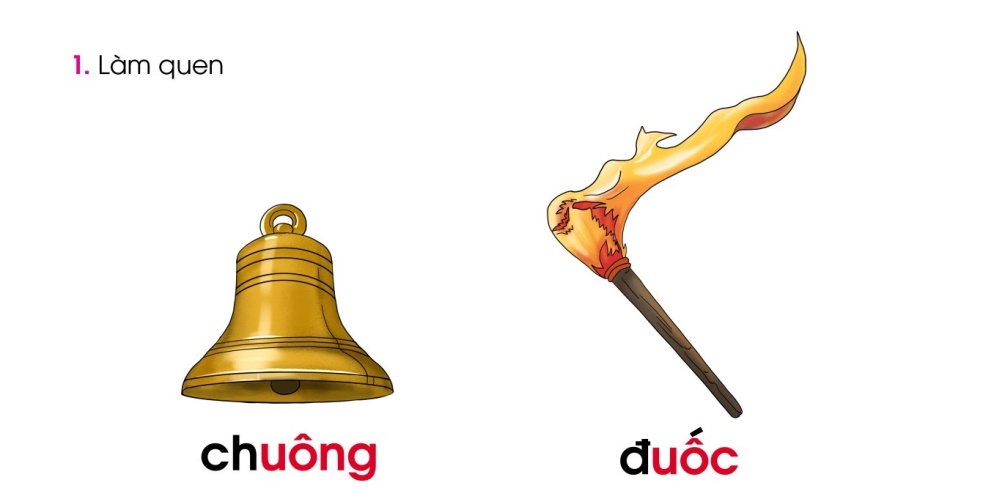 ch- uông- chuông.
đ- uôc- đuôc- sắc- đuốc.
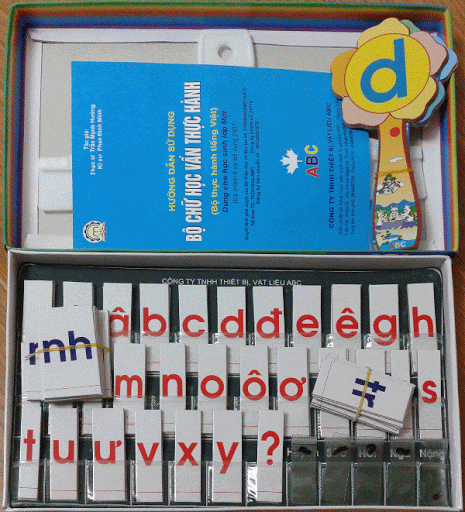 2.Xếp hoa vào hai nhóm
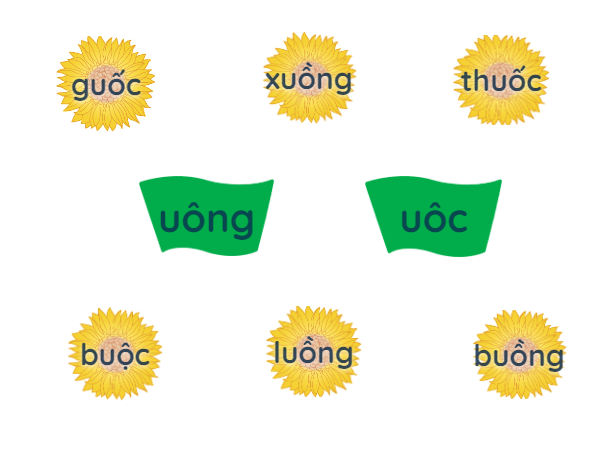 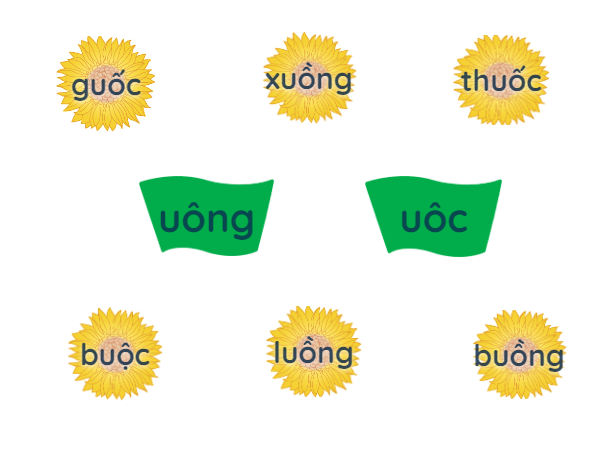 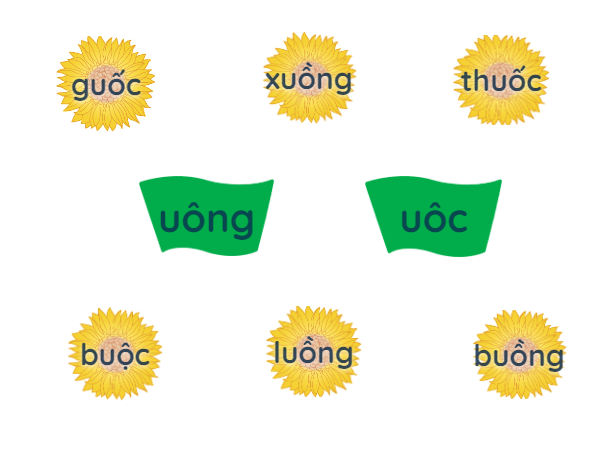 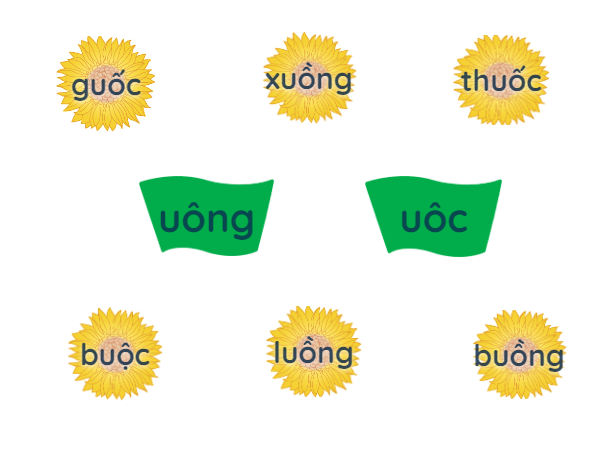 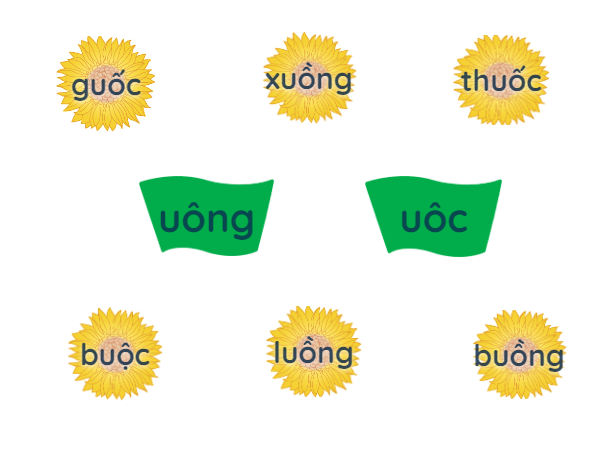 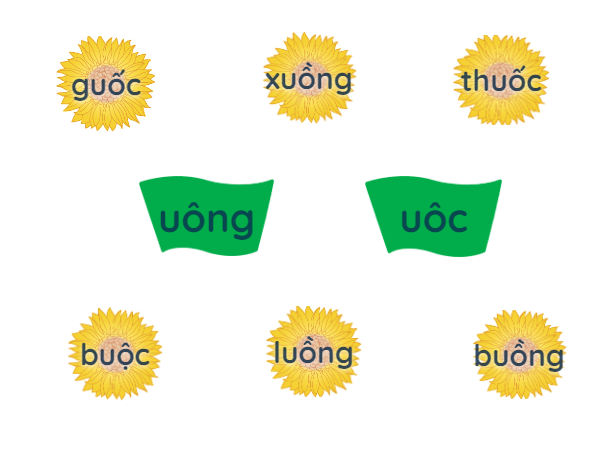 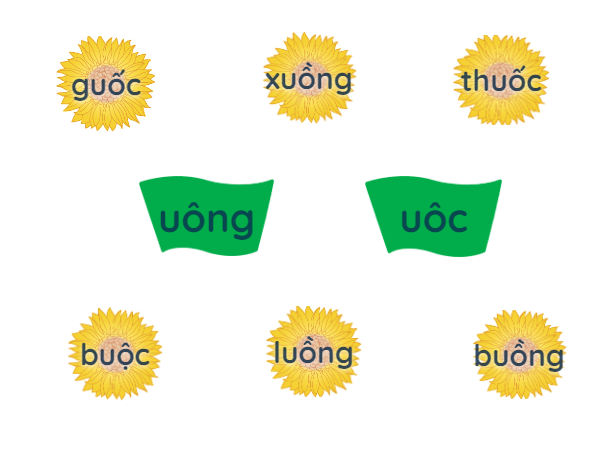 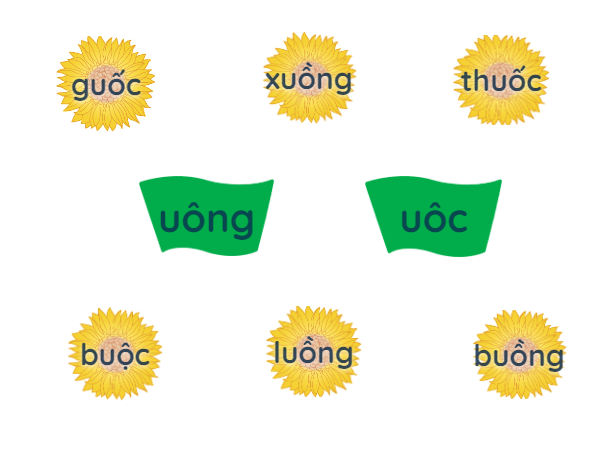 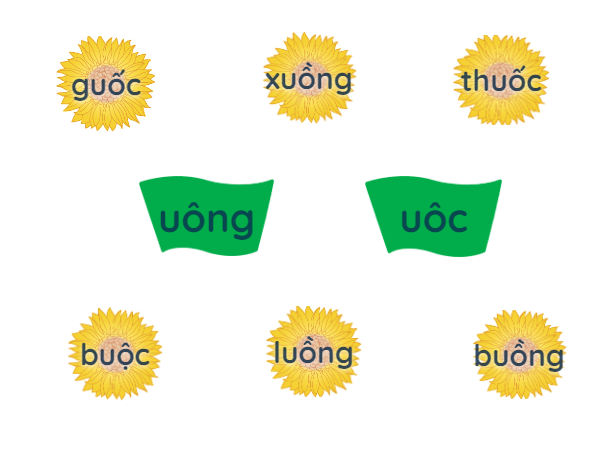 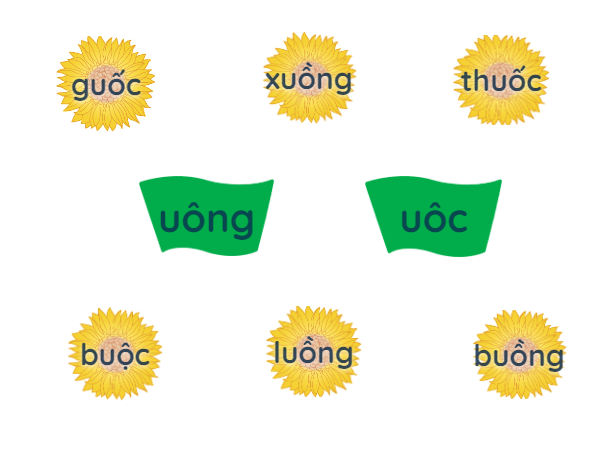 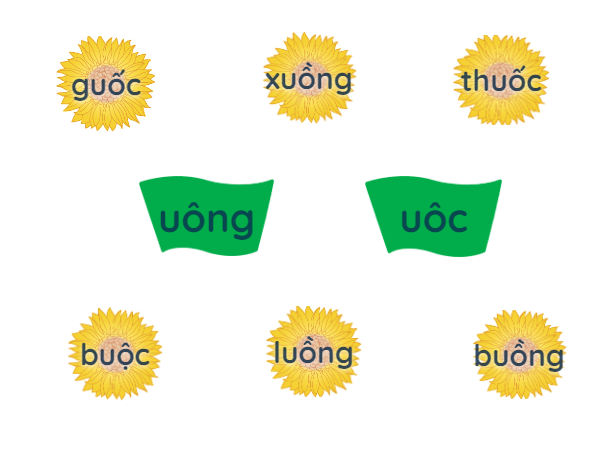 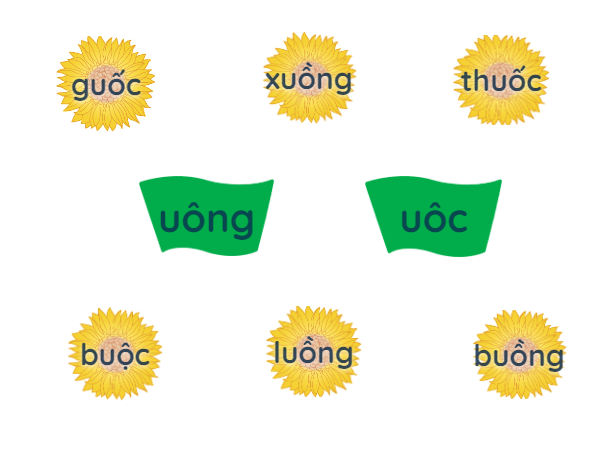 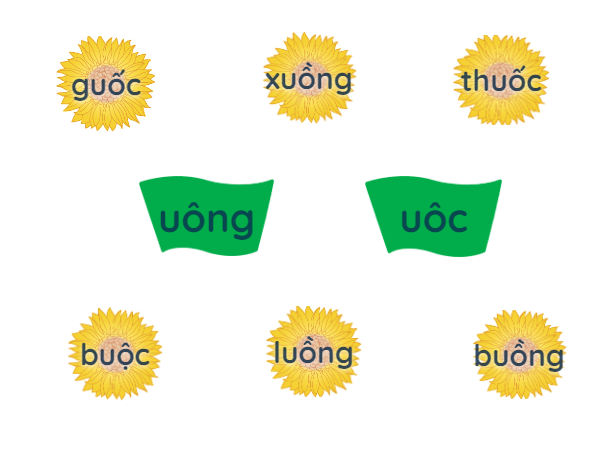 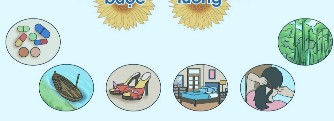 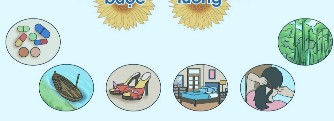 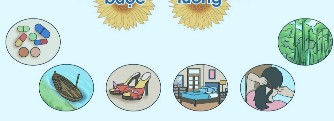 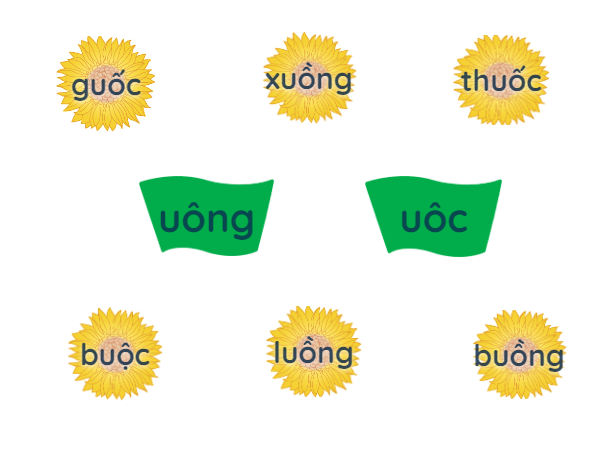 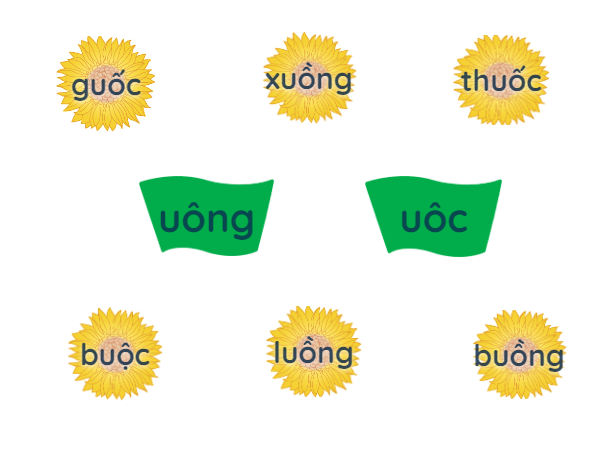 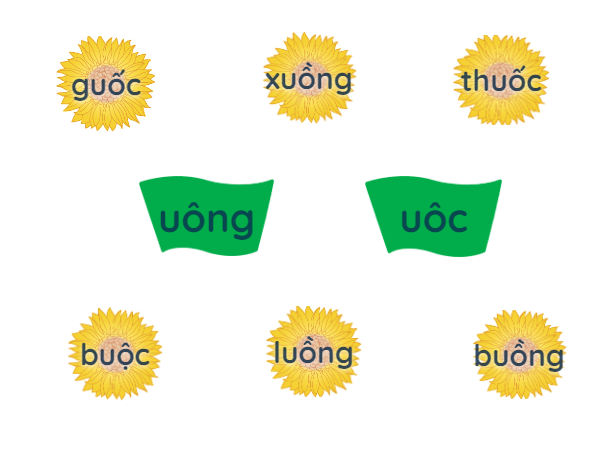 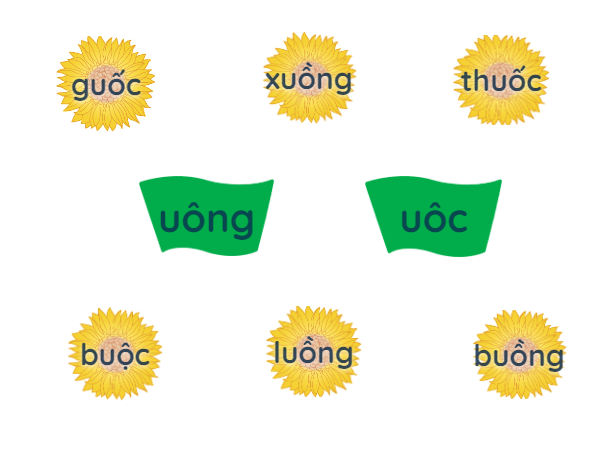 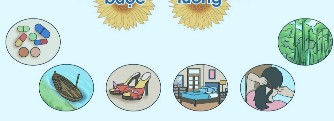 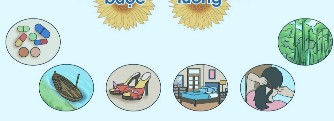 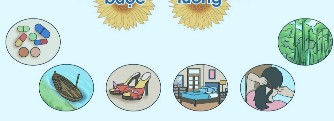 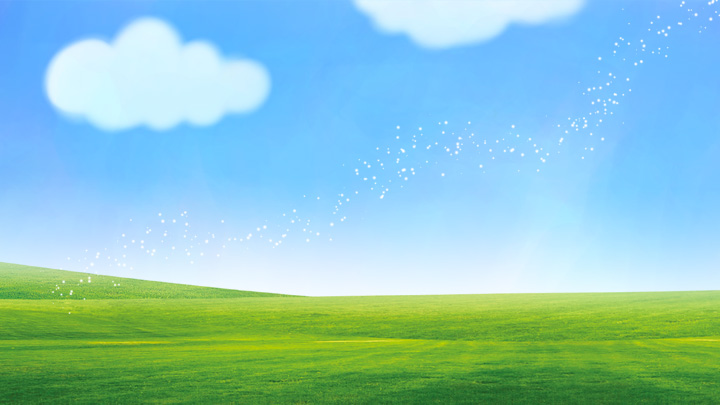 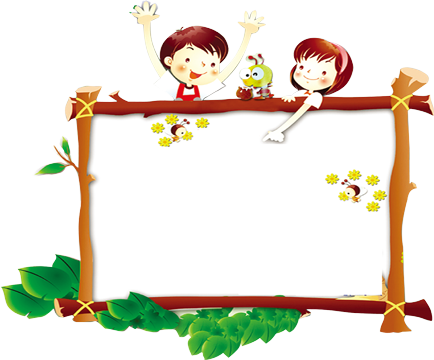 校园
安全
Thư giãn
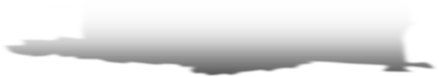 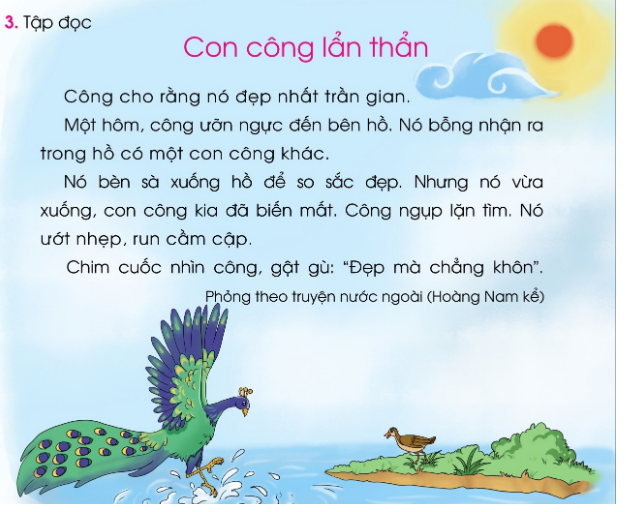 3. TËp ®äc
Luyện đọc từ khó.
lẩn thẩn
ngụp lặn
trần gian
ướt nhẹp
ưỡn ngực
run cầm cập
sà xuống
chim cuốc
biến mất
Luyện đọc câu:
Con công lẩn thẩn
Công cho rằng nó đẹp nhất trần gian.
Một hôm công ưỡn ngực đến bên hồ.
Nó bỗng nhận ra trong hồ nước có một con công khác.
Nó bèn sà xuống hồ để so sắc đẹp .
Nhưng nó vừa xuống, con công kia đã biến mất.
Công ngụp lặn tìm.
Nó ướt nhẹp, run cầm cập.
Chim cuốc nhìn công, gật gù: «Đẹp mà chẳng khôn».
Luyện đọc nối tiếp.
Tìm hiểu bài đọc.
Ý nào đúng?
a. Con công trong hồ là một con công khác.
b. Con công trong hồ là bóng của con công trên bờ.
4. TËp viÕt (b¶ng con)
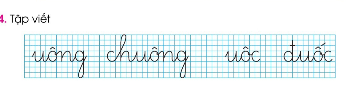 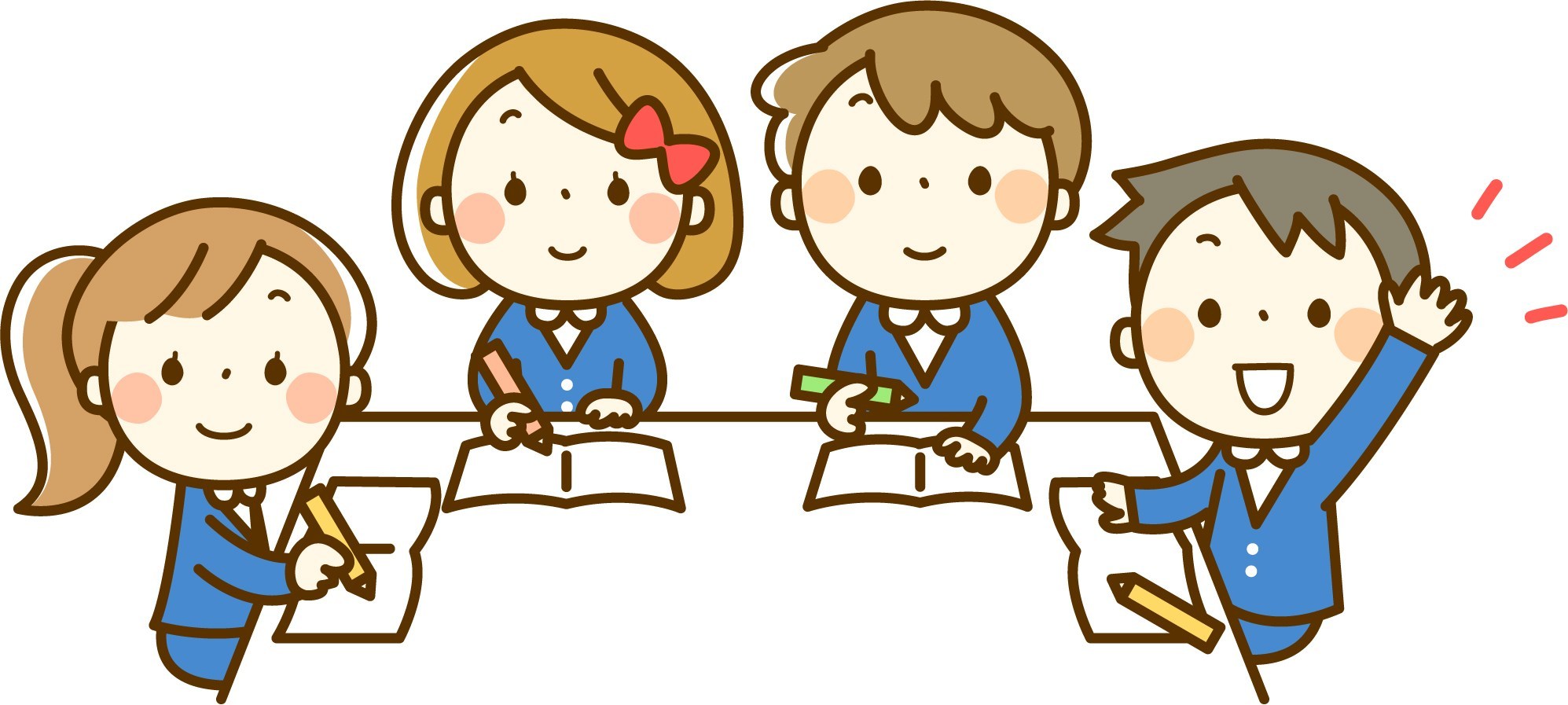 Củng cố
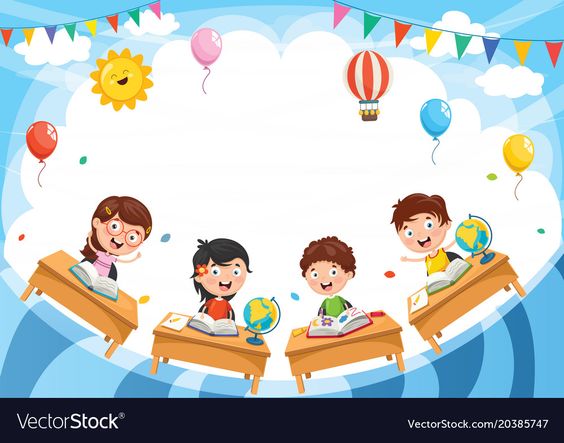 Dặn dò
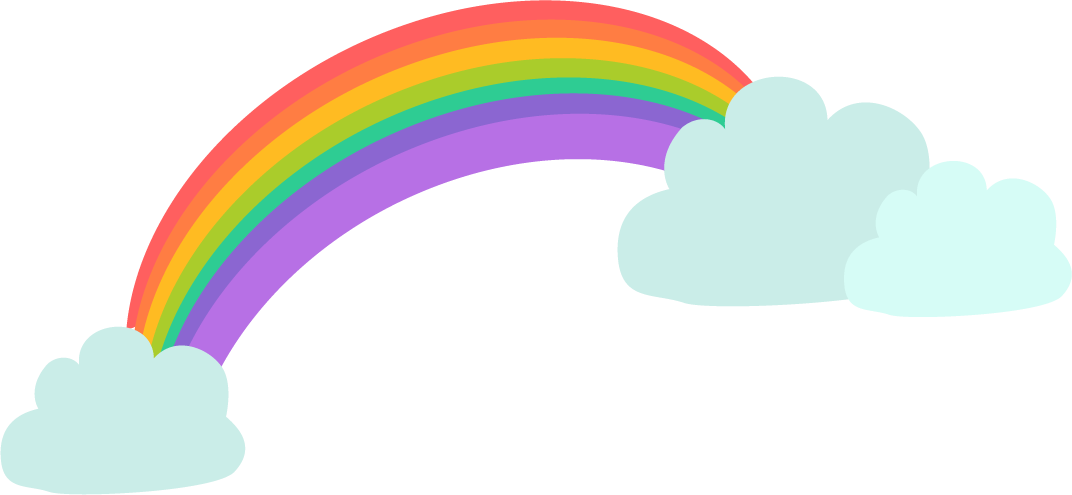 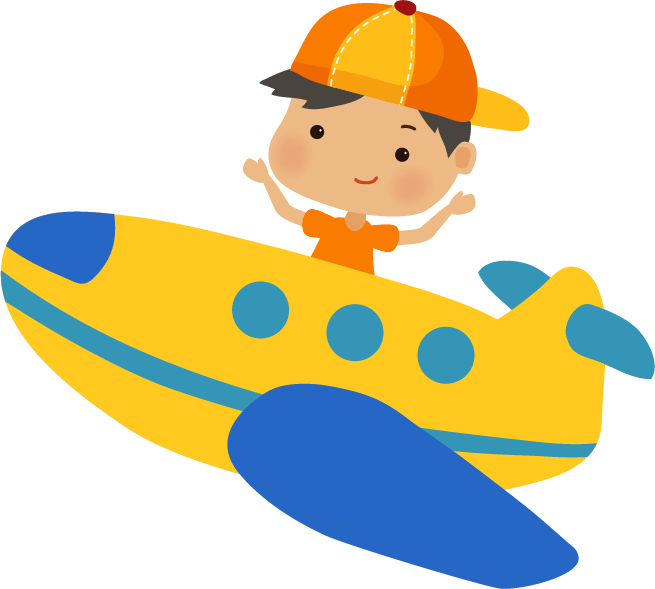 Tạm biệt và 
hẹn gặp lại!
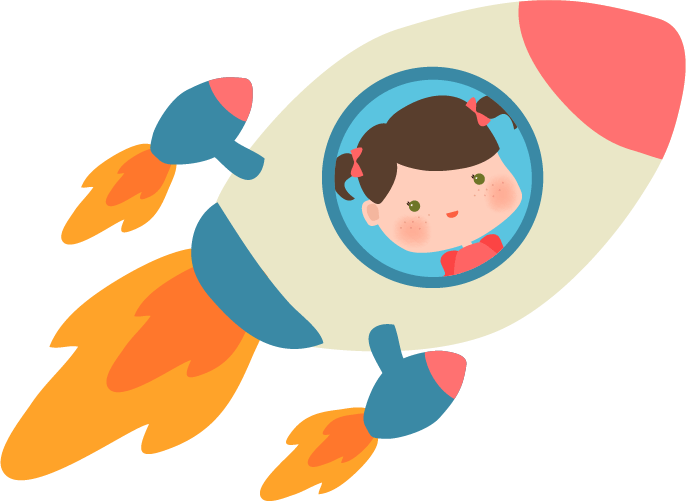 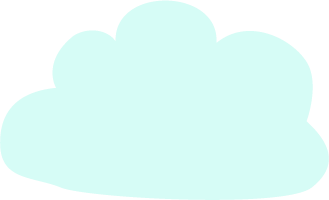 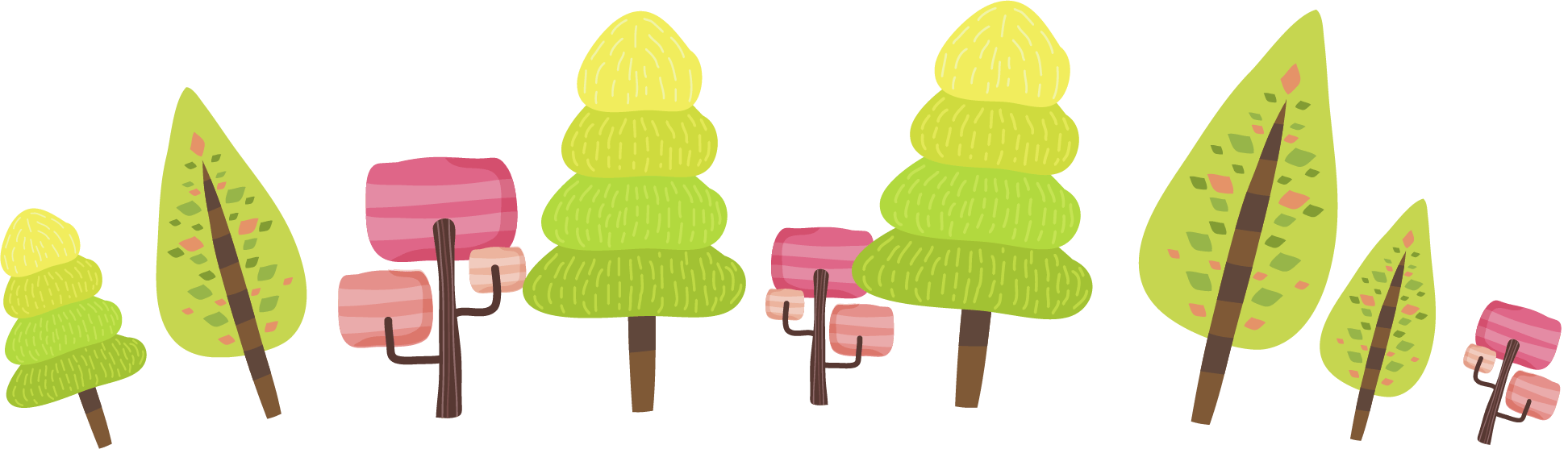 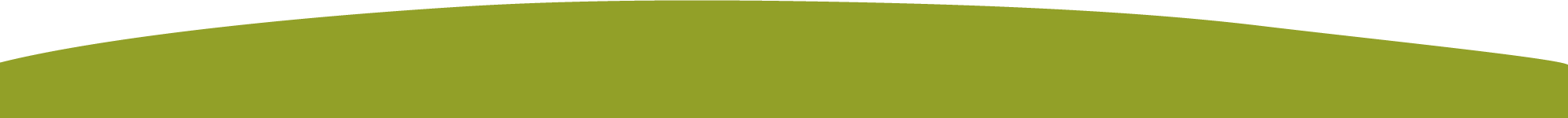